Update on Grawmet-5
We do have a version that ‘Reprocesses’ our data without excessive smoothing!
Soundings at Weber Canyon Exit
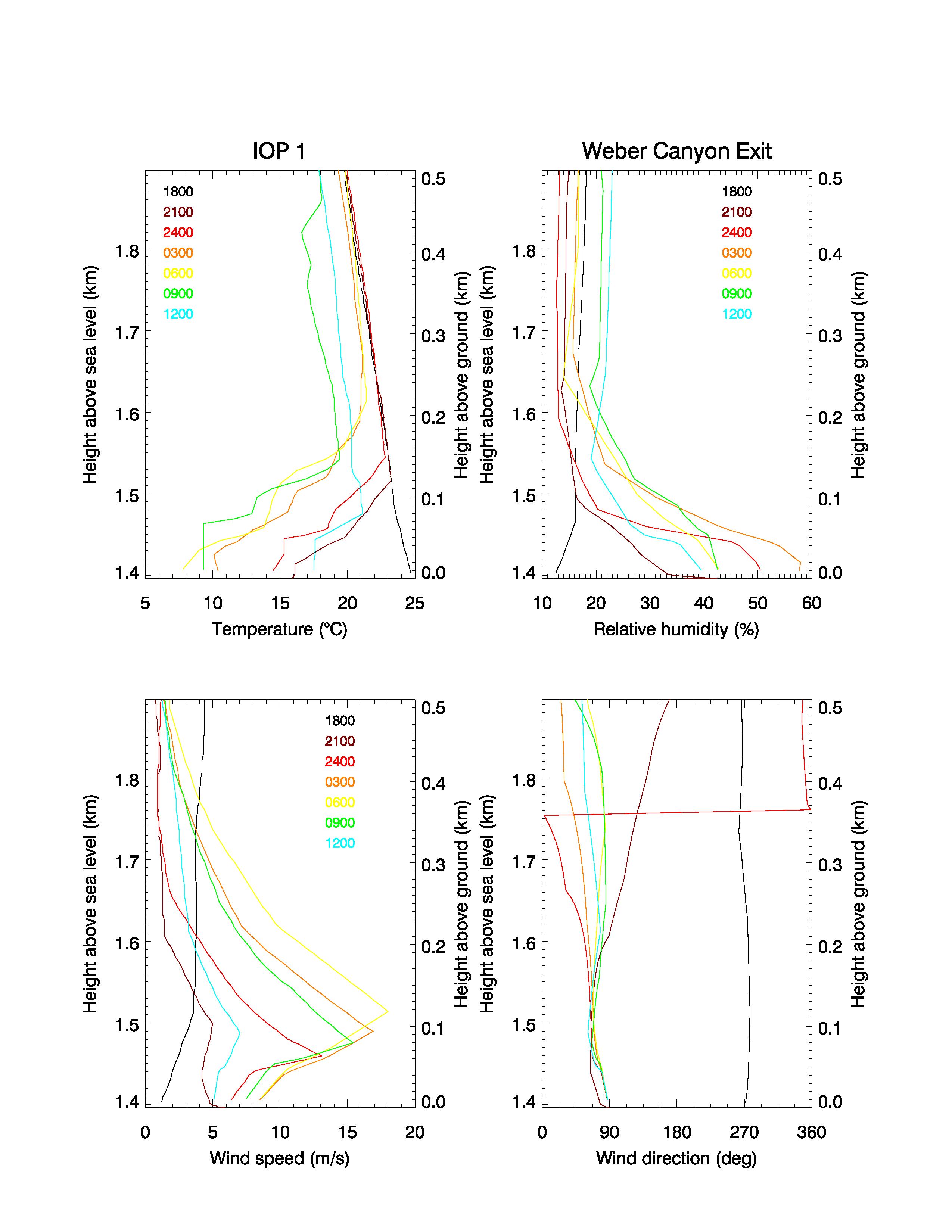 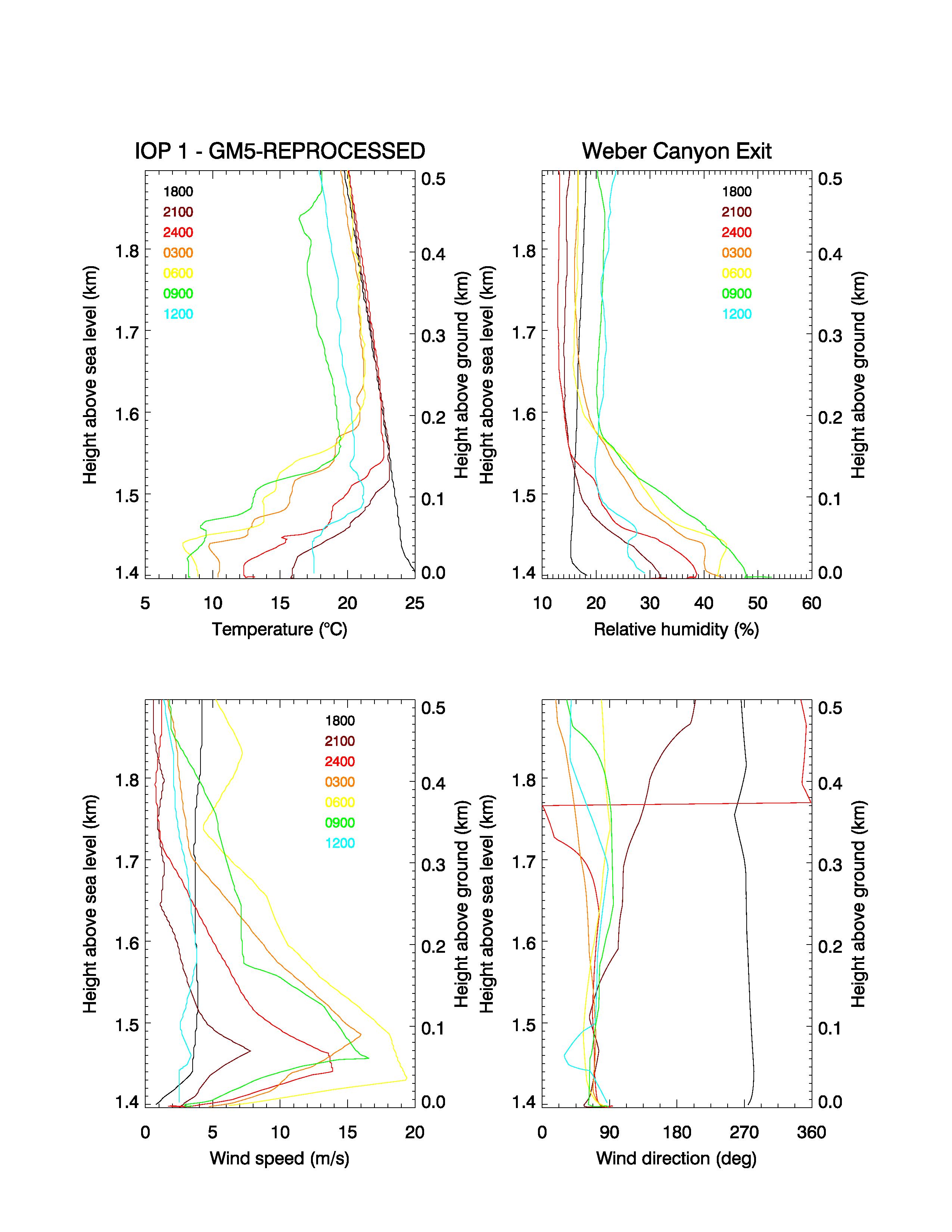 Grawmet 4
Grawmet 5 – reprocessed / simulated
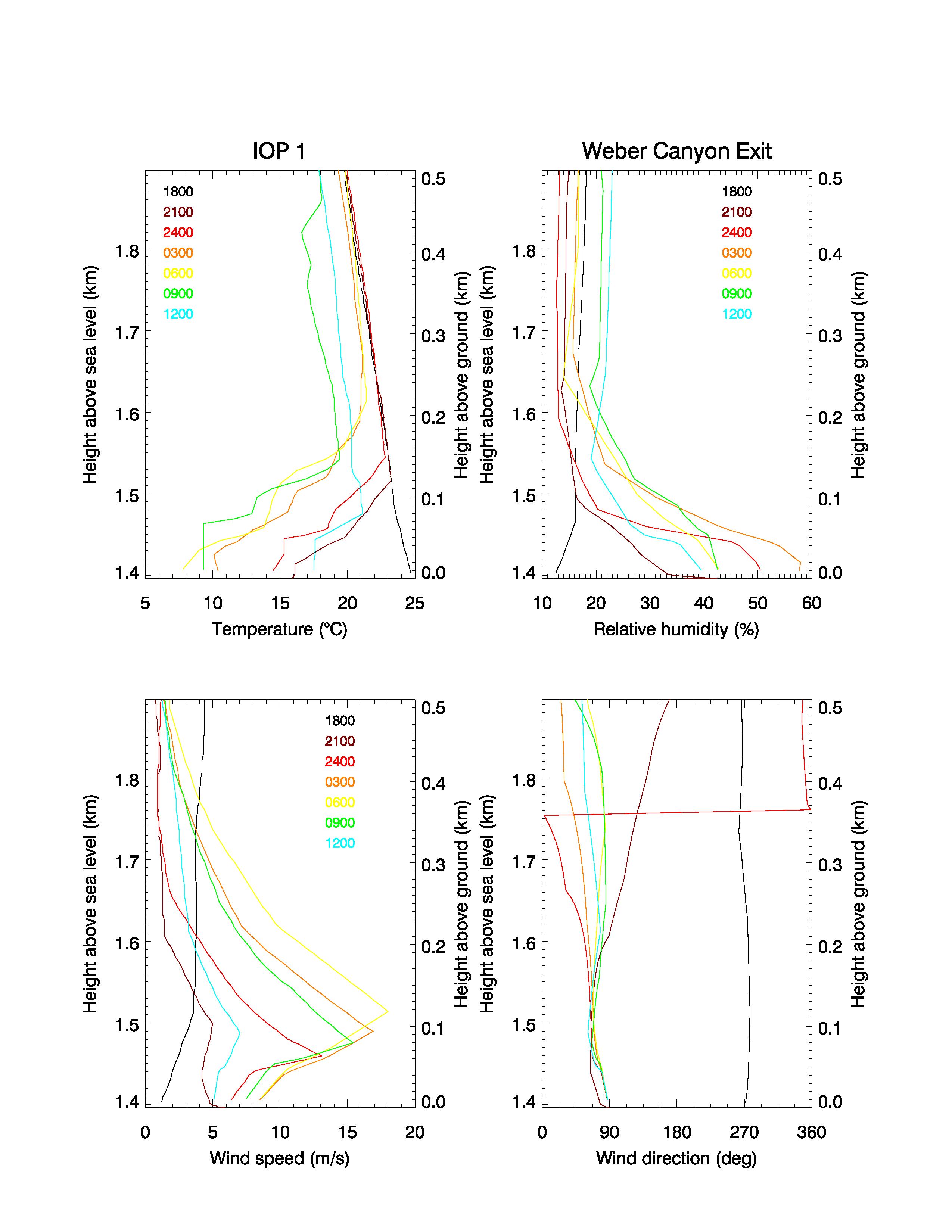 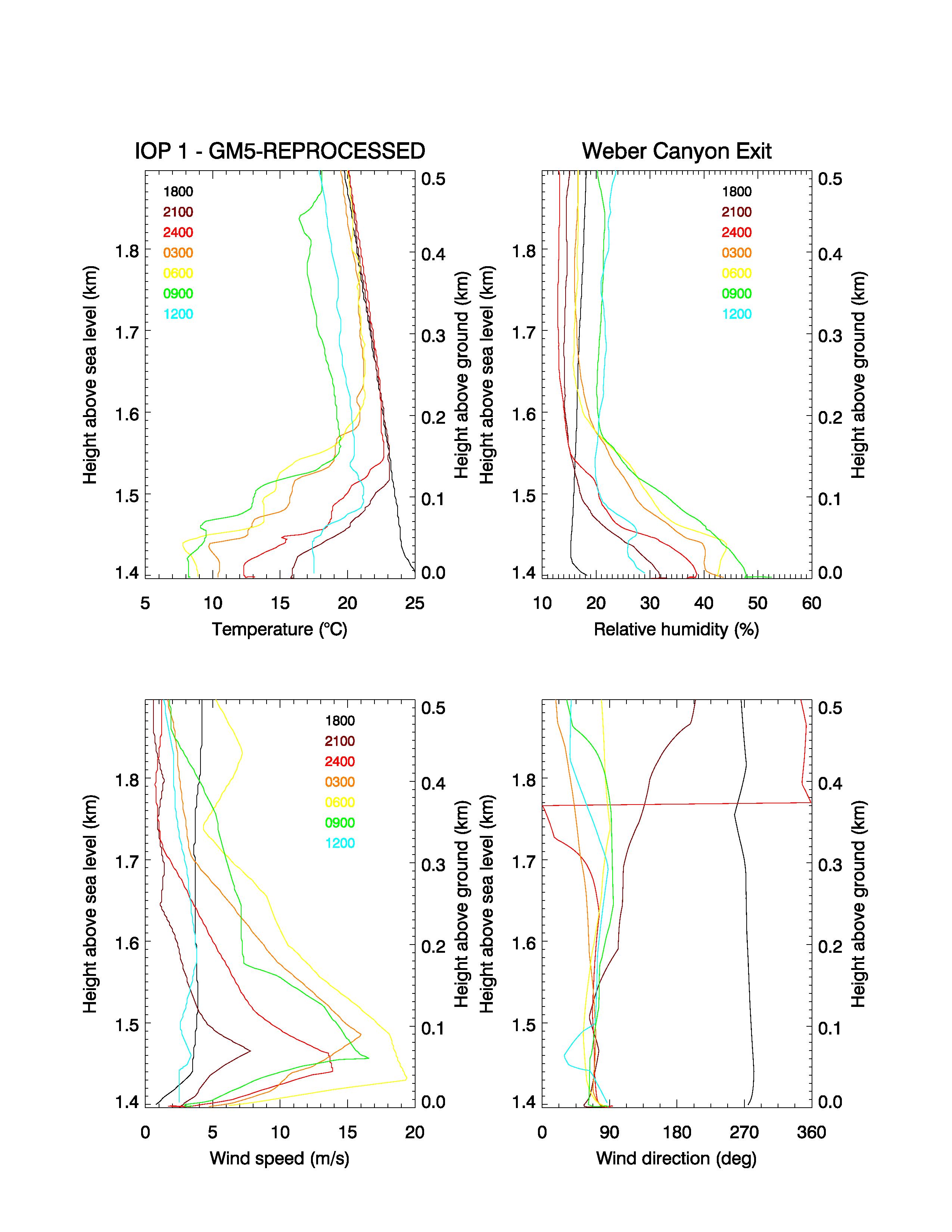 BUT:

Ground value correction NOT possible.

Launch time not given (No header at all!)

Terrible data table format

And: What happened to the winds???
-> Work in progress
HOBO “pseudo-vertical” profiles vs. radiosonde observation
Methodology:

For any sounding available, compare the 15 min Hobo average (around launch time) to nearest point in sounding profile (10-m interpolated file).
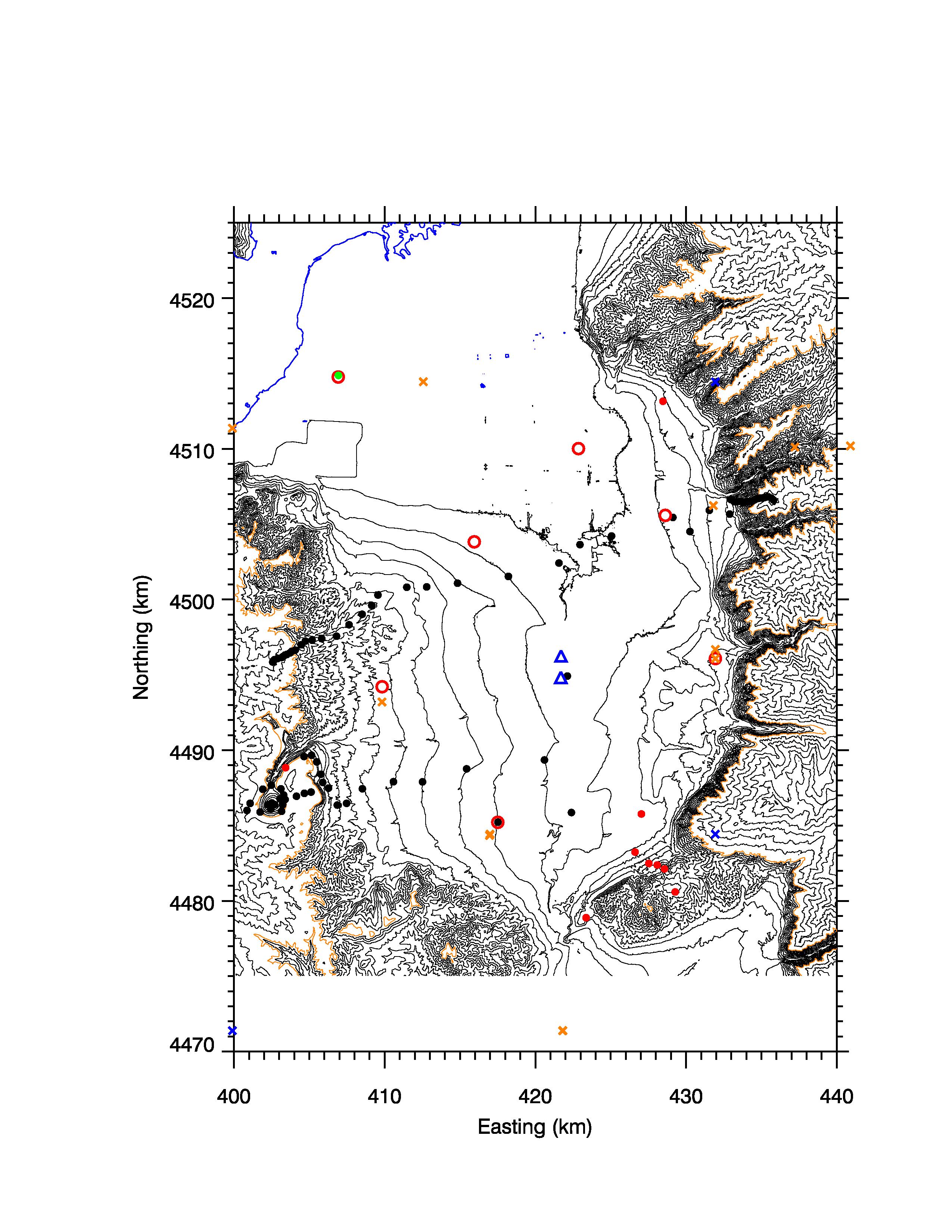 GRANDEUR
----------------------------------------------------------------------------------------------------------------------------------
     HOBO          SONDE       DIFF          STD            N           ELEV
----------------------------------------------------------------------------------------------------------------------------------
     0.759533     0.651677     0.107856      1.36767      167.000      1286.00      0.00000      0.00000      0.00000      0.00000
     0.915250     0.727914     0.187336      1.80879      163.000      1312.00      0.00000      0.00000      0.00000      0.00000
     -1.19078    -0.946250    -0.244526      1.54073      248.000      1364.00      0.00000      0.00000      0.00000      0.00000
    -0.459929    -0.501078    0.0411493      2.15827      269.000      1400.00      0.00000      0.00000      0.00000      0.00000
    -0.678219    -0.681152   0.00293370      1.91197      269.000      1459.00      0.00000      0.00000      0.00000      0.00000
    -0.522432    -0.845911     0.323479      1.77515      269.000      1519.00      0.00000      0.00000      0.00000      0.00000
    -0.805729     -1.00648     0.200755      1.82361      310.000      1546.00      0.00000      0.00000      0.00000      0.00000
     -1.02975     -1.11558    0.0858360      1.66734      310.000      1604.00      0.00000      0.00000      0.00000      0.00000
     -1.36865     -1.22697    -0.141683      1.75196      310.000      1652.00      0.00000      0.00000      0.00000      0.00000
     -1.57598     -1.30181    -0.274172      1.81372      310.000      1700.00      0.00000      0.00000      0.00000      0.00000
     -1.46638     -1.36910   -0.0972795      1.64990      310.000      1754.00      0.00000      0.00000      0.00000      0.00000
     -1.37303     -1.40000    0.0269731      1.54250      310.000      1806.00      0.00000      0.00000      0.00000      0.00000
     -1.82412     -1.94147     0.117351      1.57954      252.000      1851.00      0.00000      0.00000      0.00000      0.00000
     -1.42469     -1.44877    0.0240833      1.39964      310.000      1904.00      0.00000      0.00000      0.00000      0.00000
     -1.49152     -1.50481    0.0132904      1.45335      310.000      1954.00      0.00000      0.00000      0.00000      0.00000
     -1.69051     -1.60700   -0.0835053      1.26245      310.000      2003.00      0.00000      0.00000      0.00000      0.00000
     -1.56223     -1.73265     0.170414      1.44705      310.000      2053.00      0.00000      0.00000      0.00000      0.00000
     -1.81668     -1.88264    0.0659677      1.32090      310.000      2105.00      0.00000      0.00000      0.00000      0.00000
     -1.81100     -1.99000     0.179004      1.34448      312.000      2153.00      0.00000      0.00000      0.00000      0.00000
     -2.32360     -2.46916     0.145558      1.46708      260.000      2209.00      0.00000      0.00000      0.00000      0.00000
     -2.21317     -2.38231     0.169135      1.54852      312.000      2249.00      0.00000      0.00000      0.00000      0.00000
     -2.35907     -2.59888     0.239810      1.71483      312.000      2305.00      0.00000      0.00000      0.00000      0.00000
     -2.73464     -2.80189    0.0672489      1.57241      312.000      2351.00      0.00000      0.00000      0.00000      0.00000
     -3.31422     -3.02760    -0.286627      1.26702      312.000      2401.00      0.00000      0.00000      0.00000      0.00000
     -3.49179     -3.00829    -0.483493      1.34142      293.000      2454.00      0.00000      0.00000      0.00000      0.00000
     -3.80779     -3.29696    -0.510825      1.09209      293.000      2497.00      0.00000      0.00000      0.00000      0.00000
----------------------------------------------------------------------------------------------------------------------------------
 AVG -1.56389     -1.56566   0.00177196      1.56240      286.654                   0.00000      0.00000      0.00000      0.00000
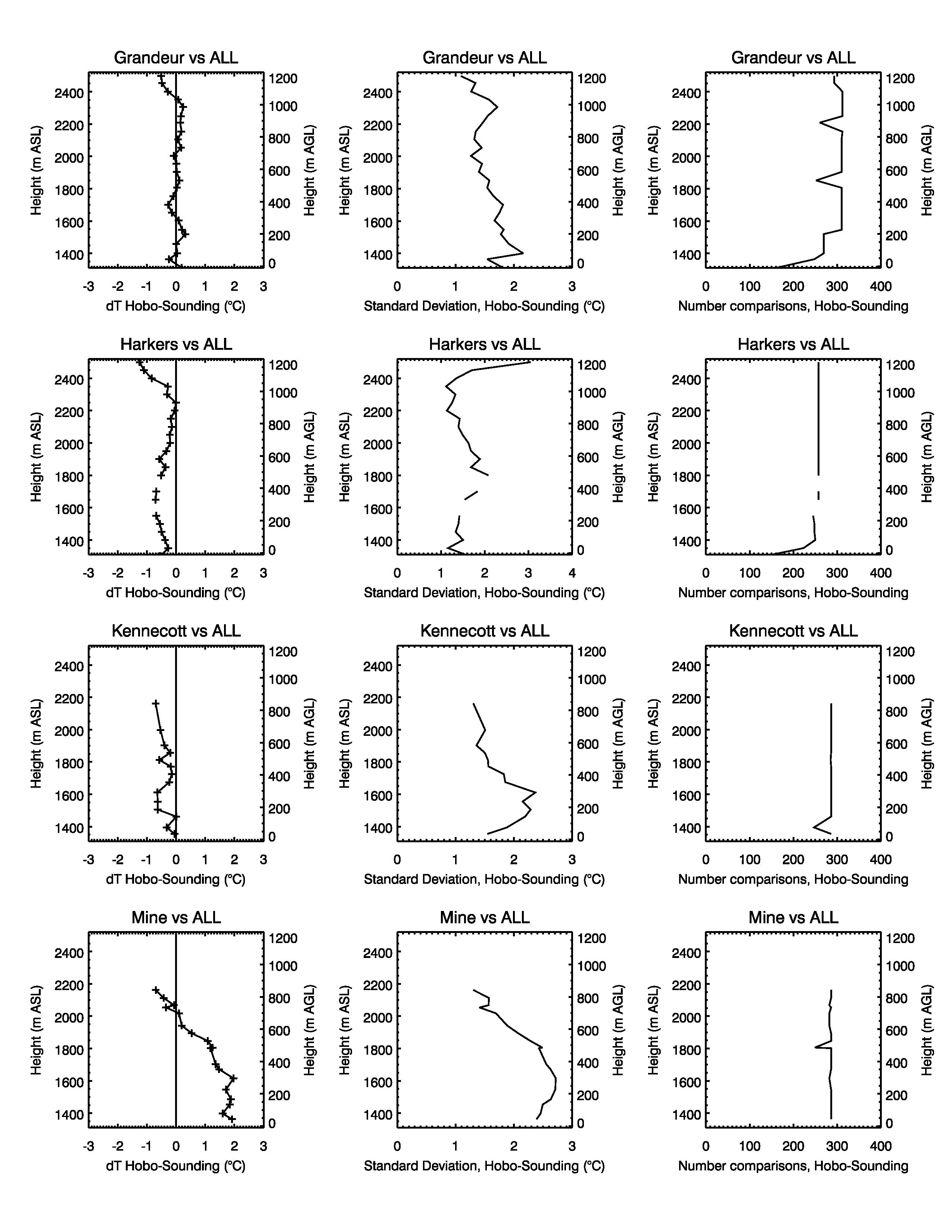 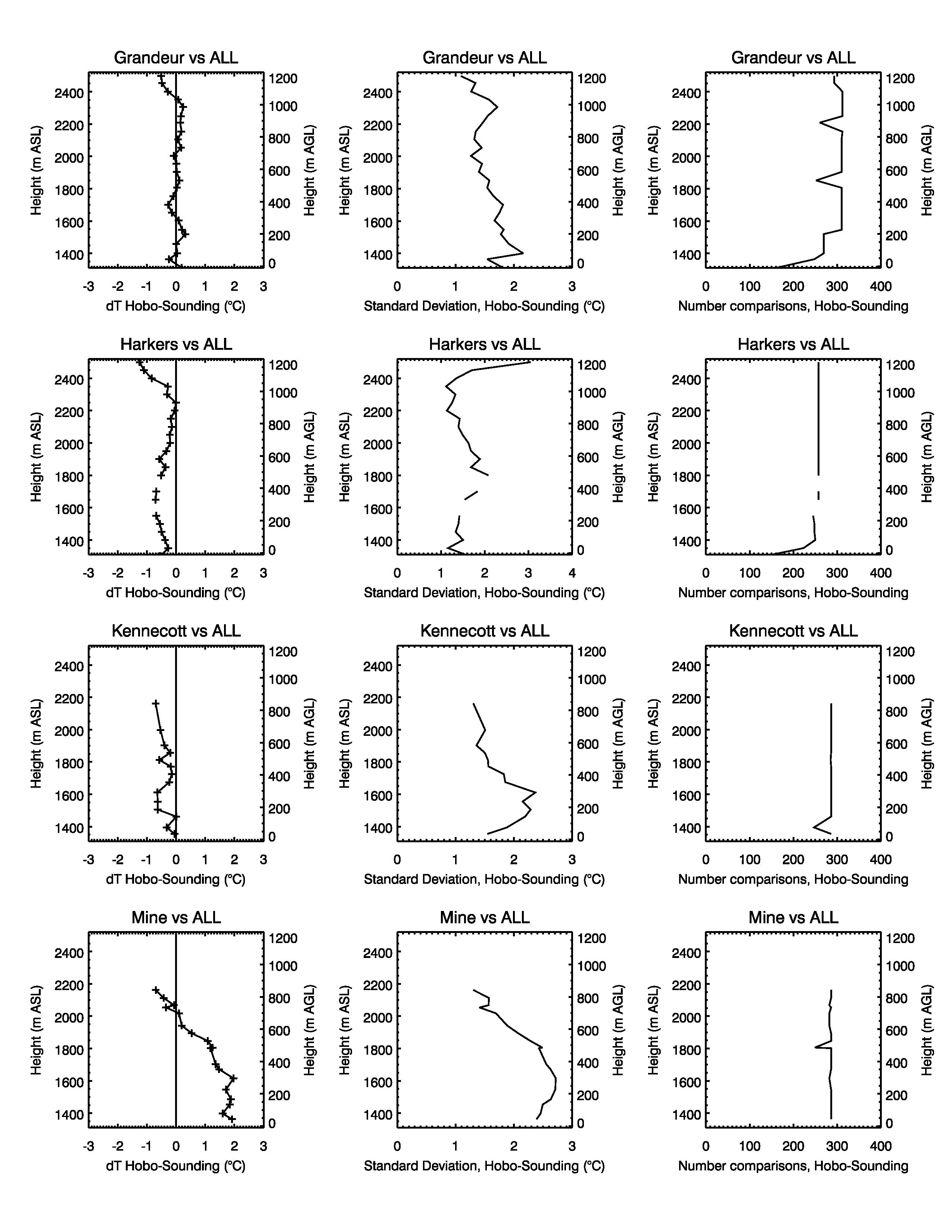 Hobos colder Hobos warmer
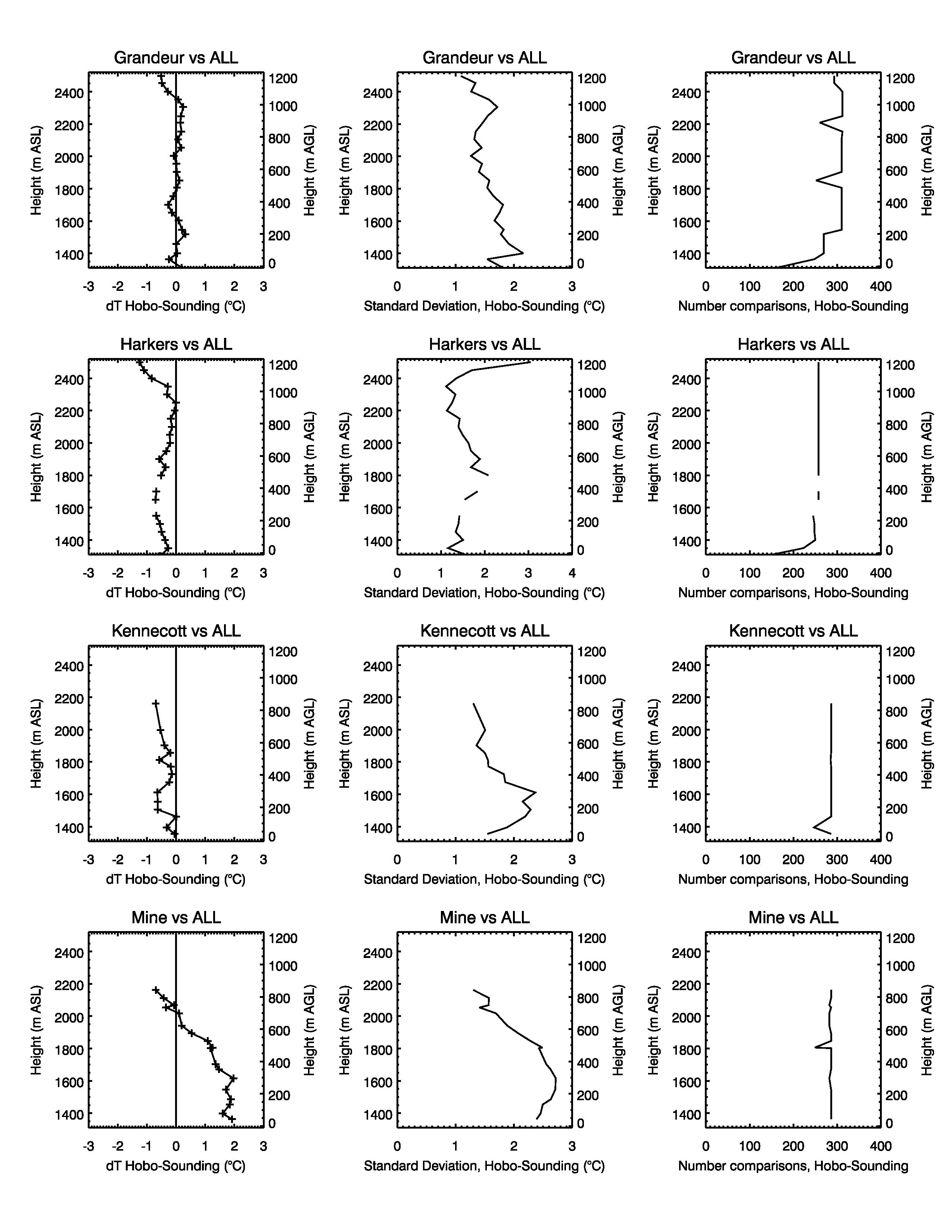 Hobos colder Hobos warmer
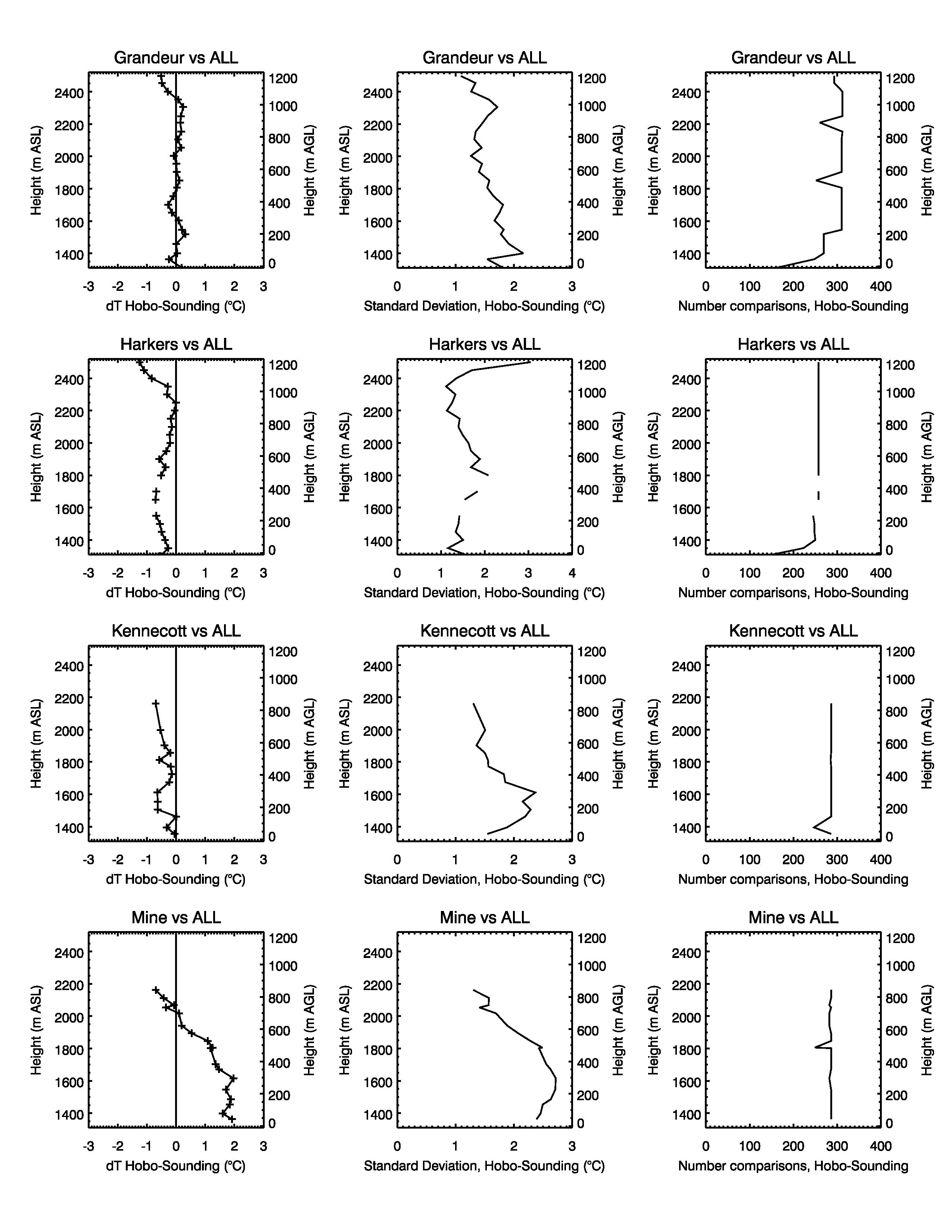 Hobos colder Hobos warmer
Mine is always warmer ...
Diurnal variations ? 

--- KLSC 12 UTC (0415 MST) and 00 UTC (1615 MST) Soundings
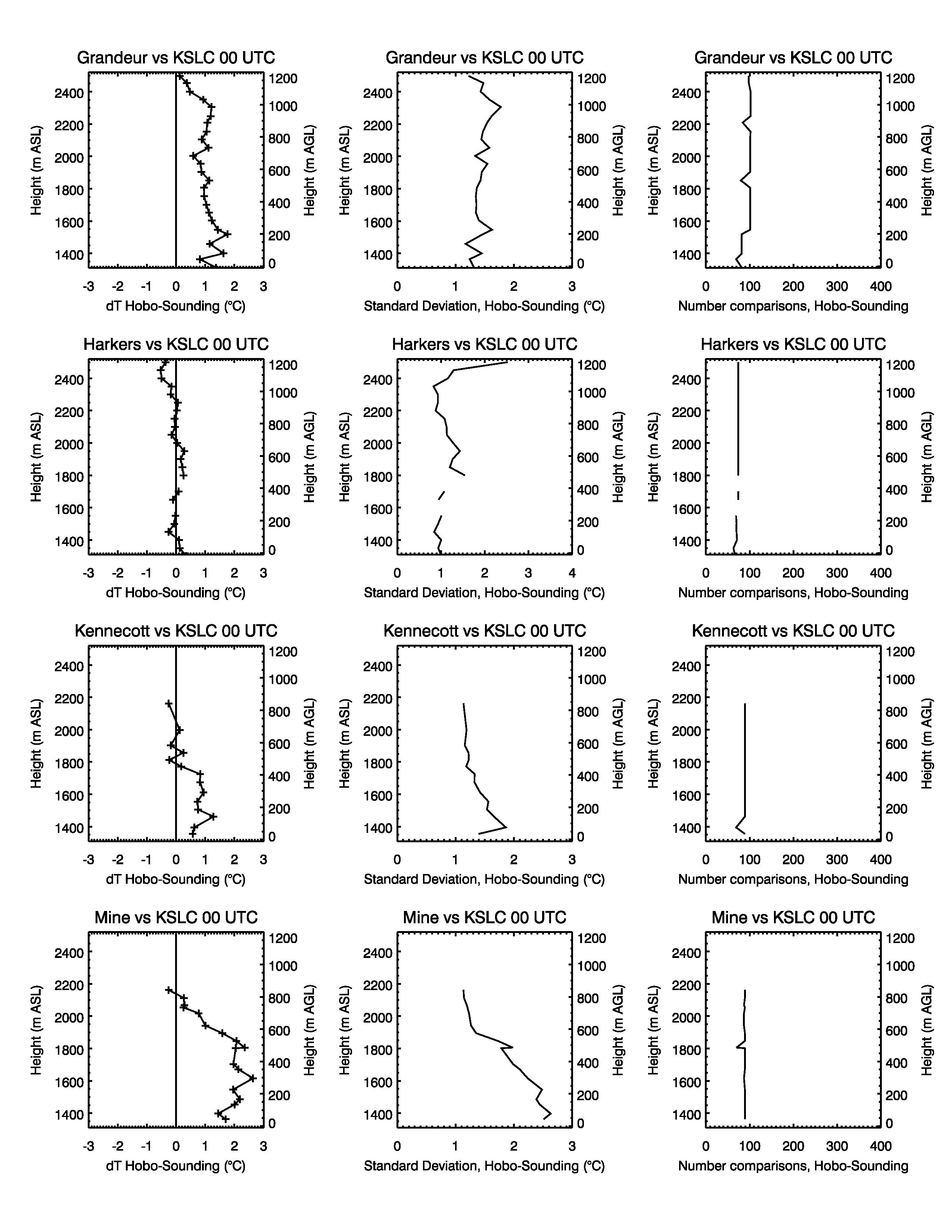 KSLC 00 UTC

1615 MST
Afternoon
Warmer 
Grandeur Ridge
Warmer 
Kennecott Line
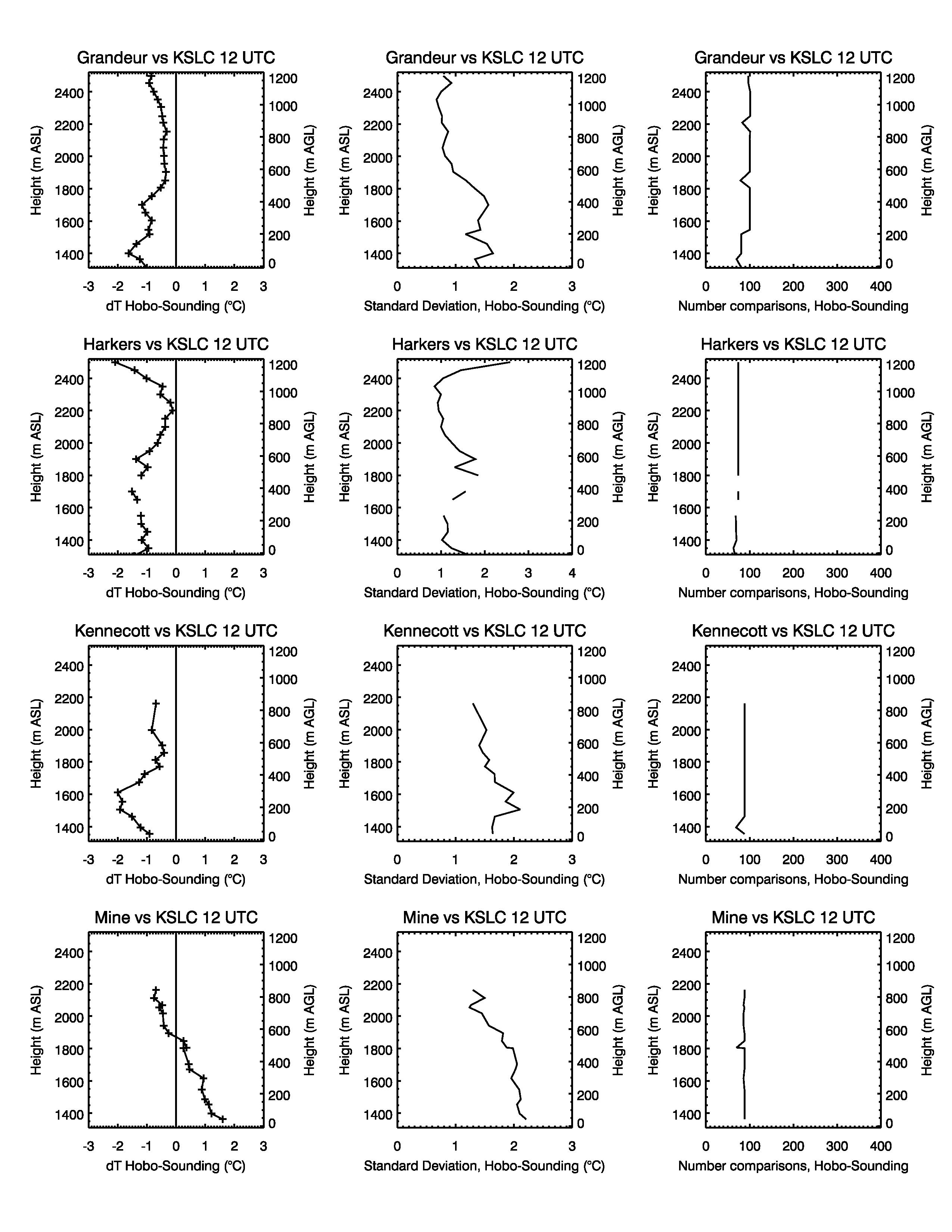 KSLC 12UTC

0415 MST

Nighttime
Issues:

High elevation Hobos  on Harker’s Ridge may have been snow covered and need to be filtered.





Next steps:

Look at extreme mismatches – “what went wrong and when?”
Look at best matches – “when are pseudo-vertical profiles the best?”
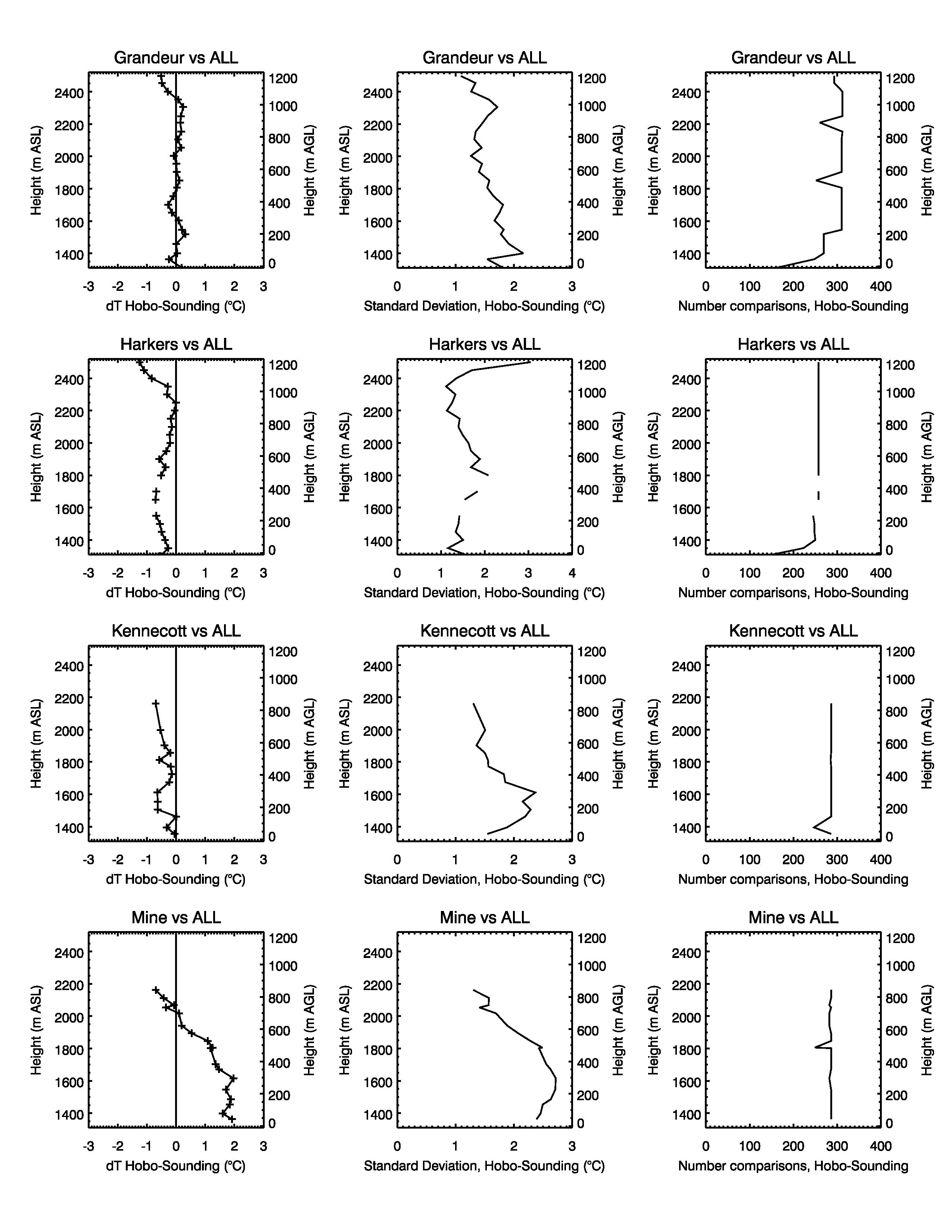 ALL
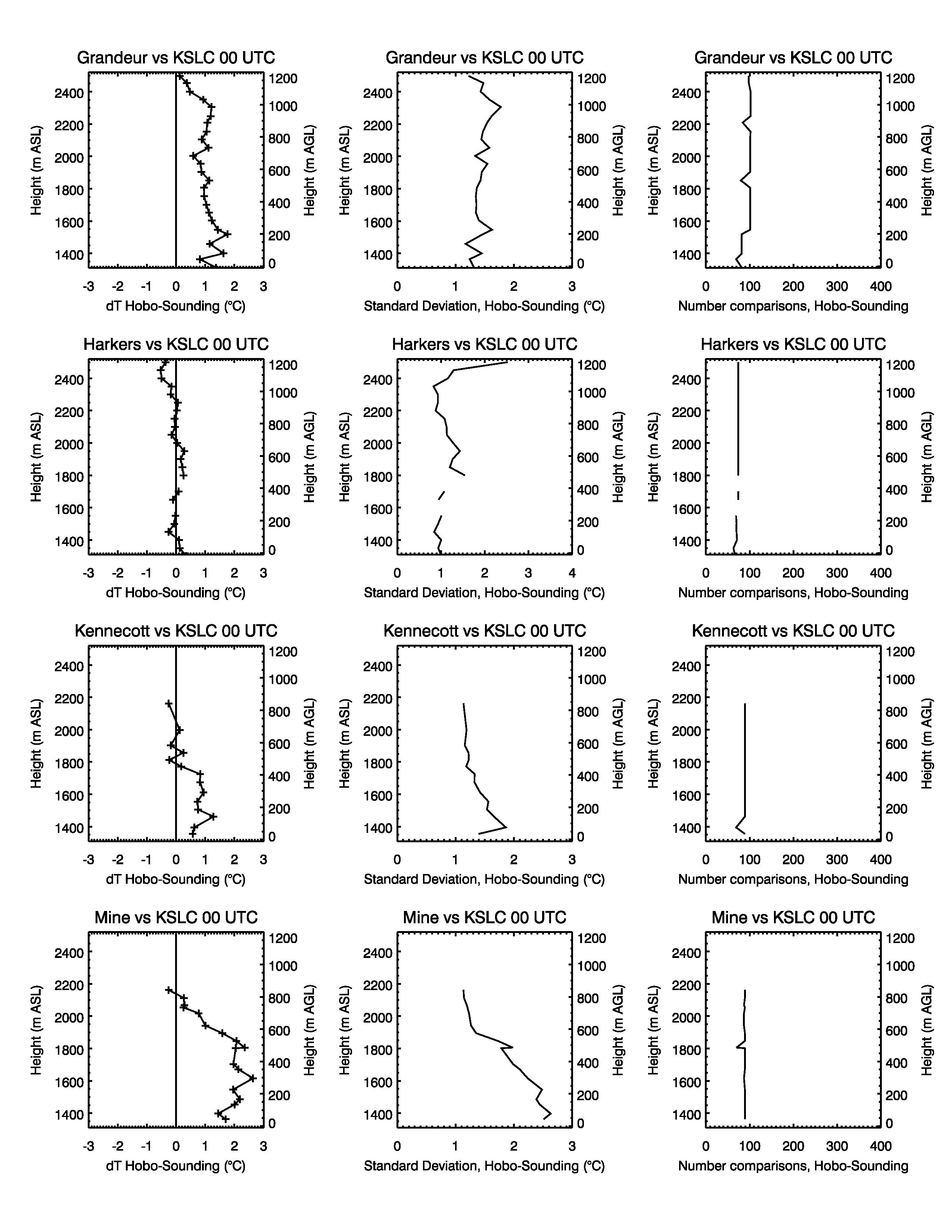 KSLC 00 UTC
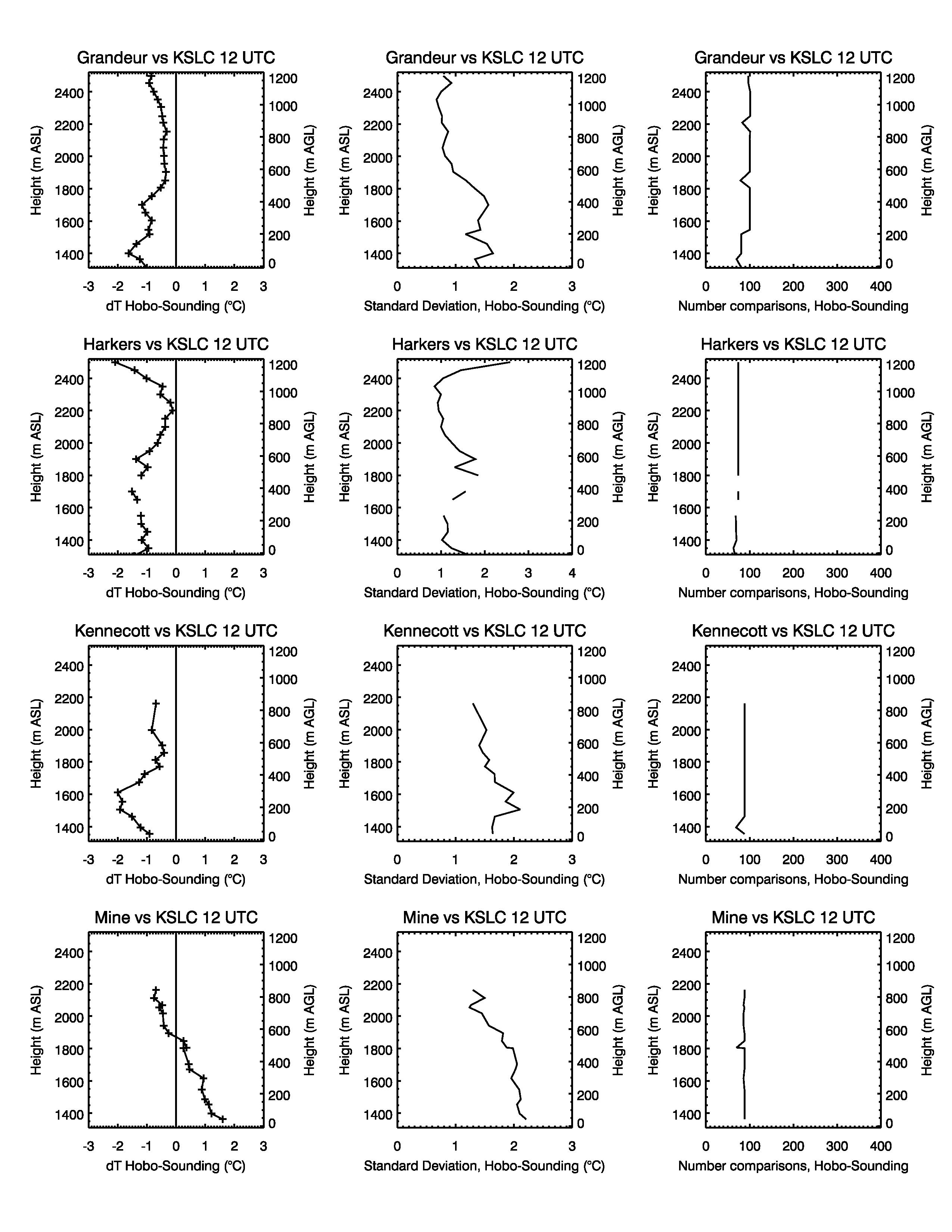 KSLC 12UTC
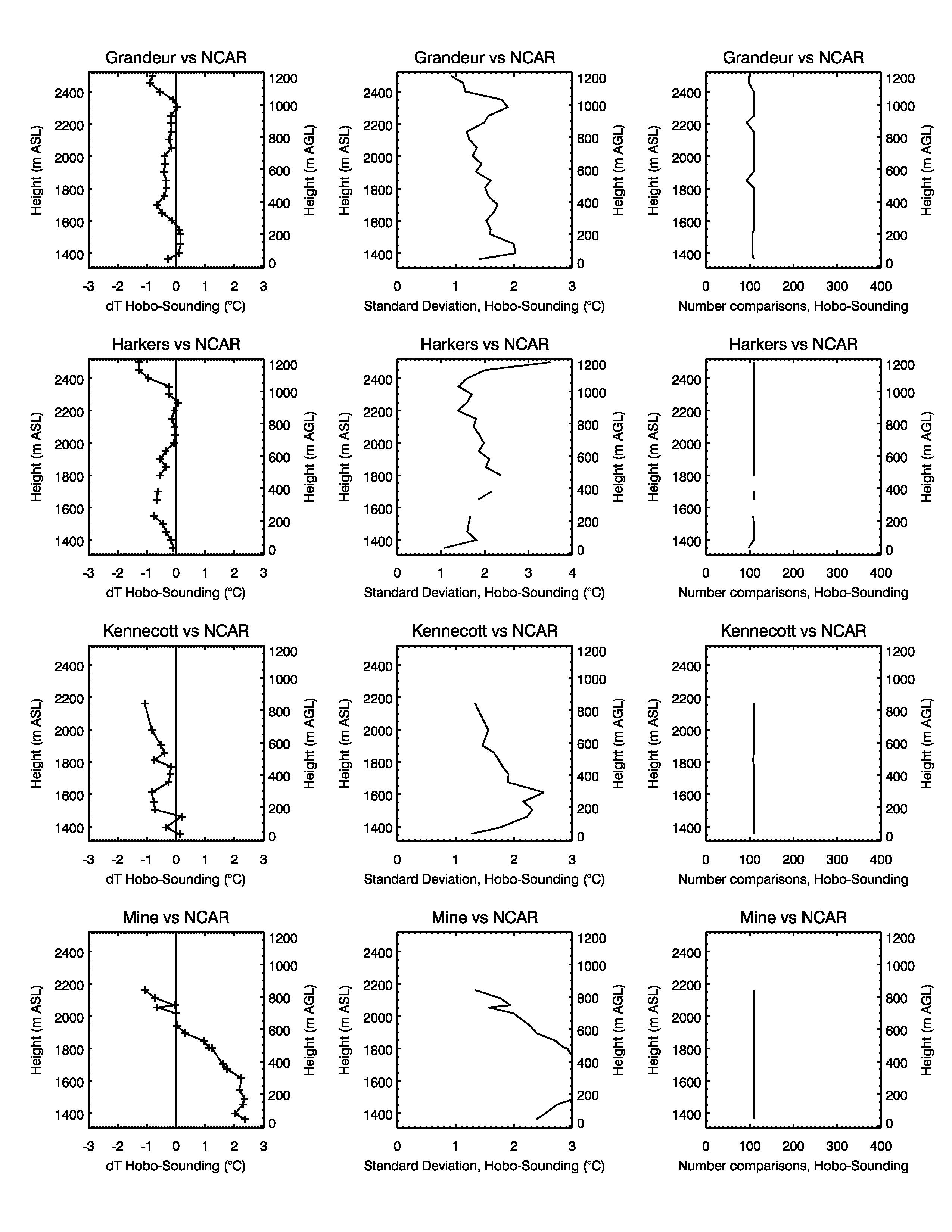 NCAR